Less than full time policy and documentation review

LTFT Forum
Tuesday 6th October 2015
Background
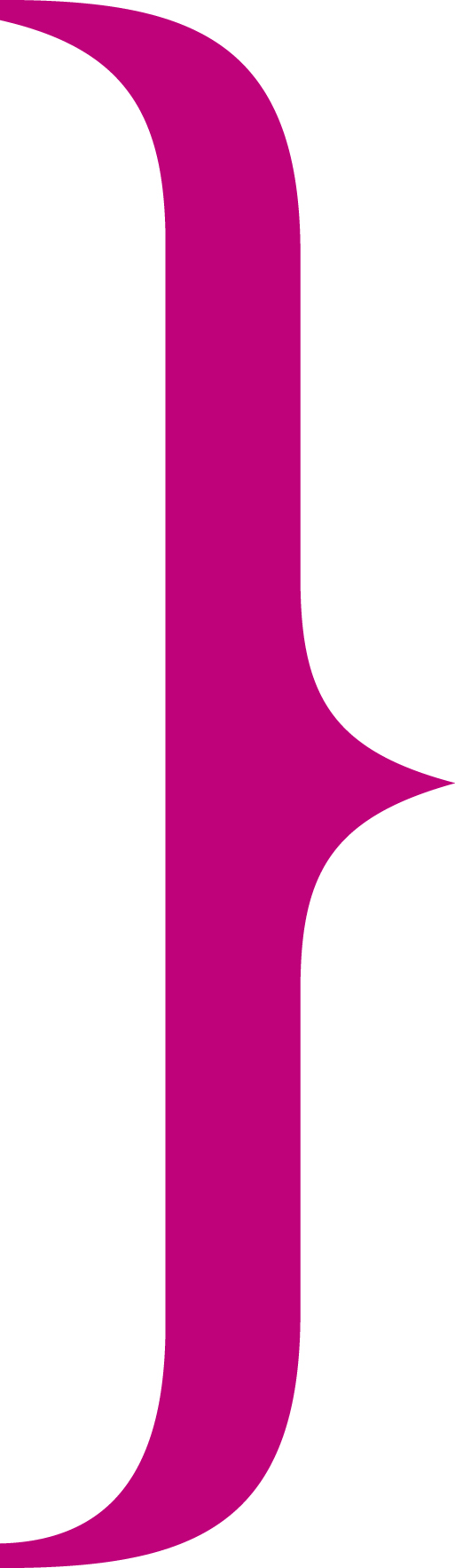 Senior Business Managers Forum  are looking at streamlining and nationalising as many processes as possible to give continuity to training across the country
Each senior manager tasked with looking at one or more areas
LTFT training one of these areas
Task – to look at each LTFT policy to compare similarities and differences and to propose one set of guidance and one set of forms to be used nationally
Policy review – why?
To improve trainee and LETB experience in the application process by:-
Having national consistency
To streamline processes within LETB’s
To make trainee applications simple to complete and submit
To improve data quality
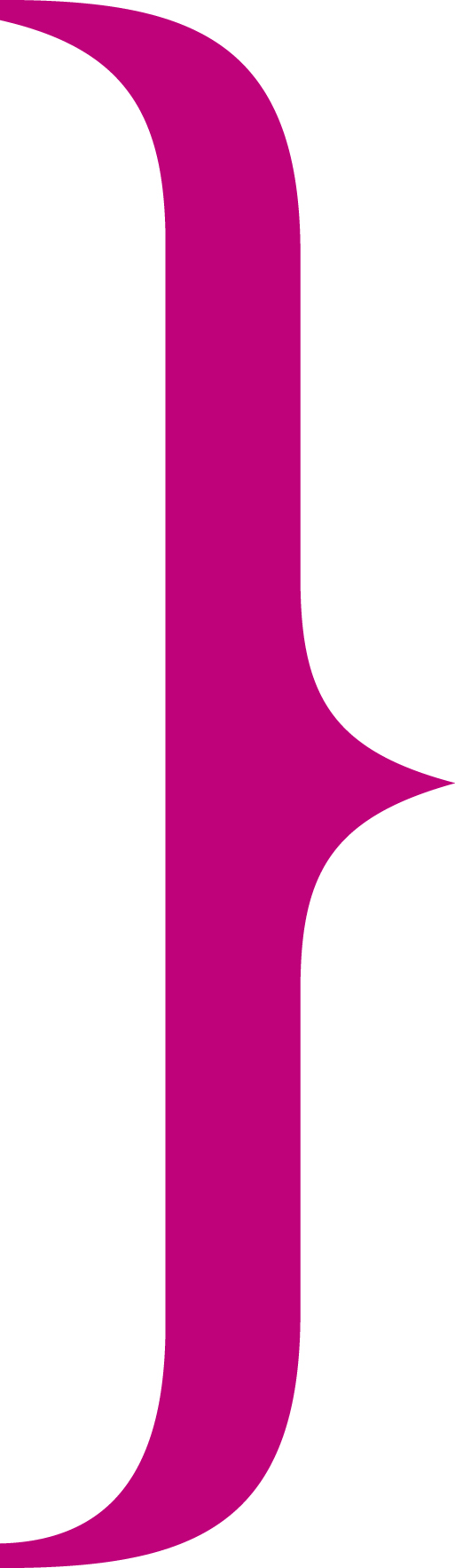 Policy review
Areas reviewed
Payments
Eligibility form – time to complete, time to process, number of authorising signatures
Post /Programme form -  time to complete, time to process, number of authorising signatures
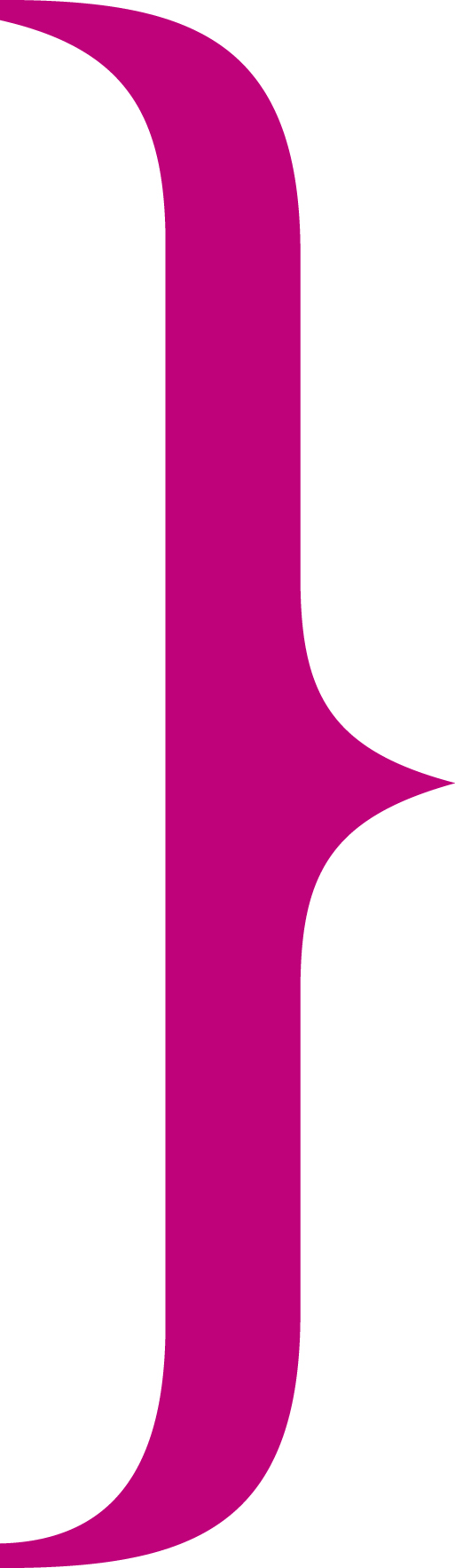 Policy Review - Payments
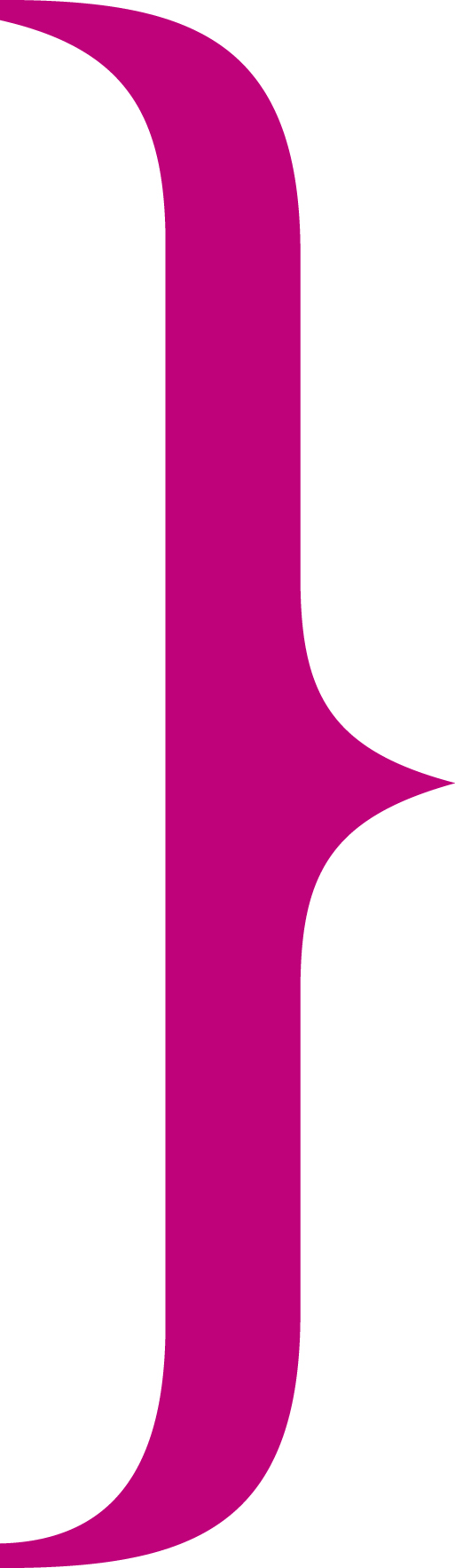 Posts containing Part Time in a Full Time Slot (PTFTS) trainees are funded at tariff rate as per a full time post
Post containing slot-share trainees are paid an additional 0.2 WTE (based on 2 x 60%)
A separate budget is kept for supernumerary LTFT trainees but this must be agreed by the Postgraduate Dean or nominated deputy and is generally for exceptional cases only
Policy review – application forms
Policy Review – Eligibility form
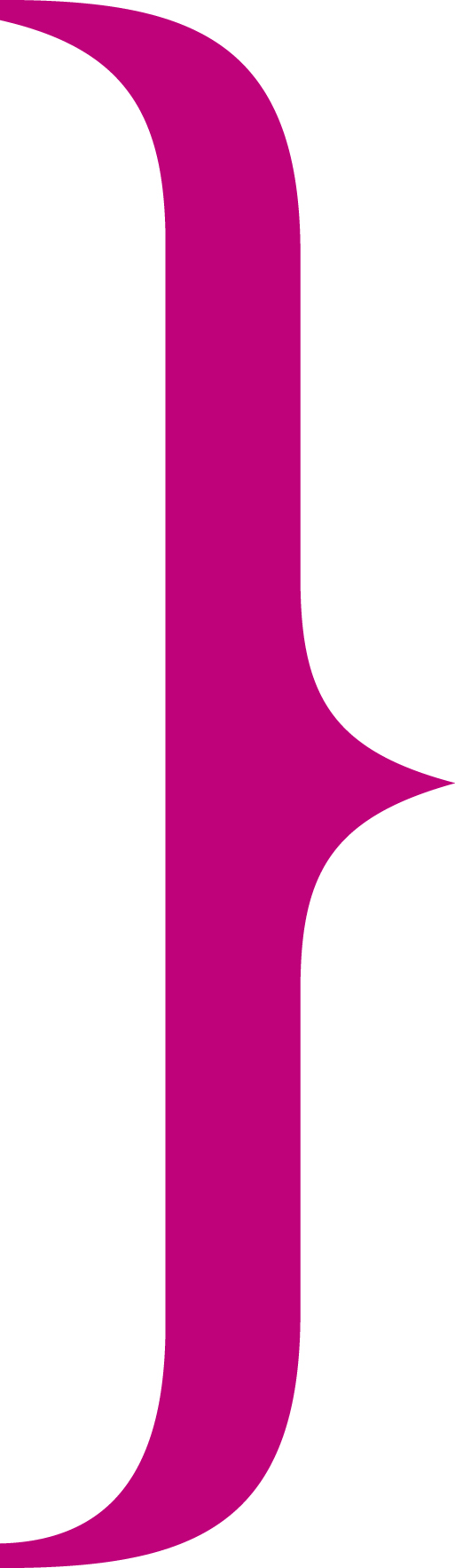 Numbers of signatures required on the form vary between 0 and 4
Average time to process a form between 1 week and 1 month
Variance between whether trainees are seen in person to approve eligibility, most LETB’s do not meet with the trainee but there are occasions where it is necessary
Policy Review – Post / Programme Form
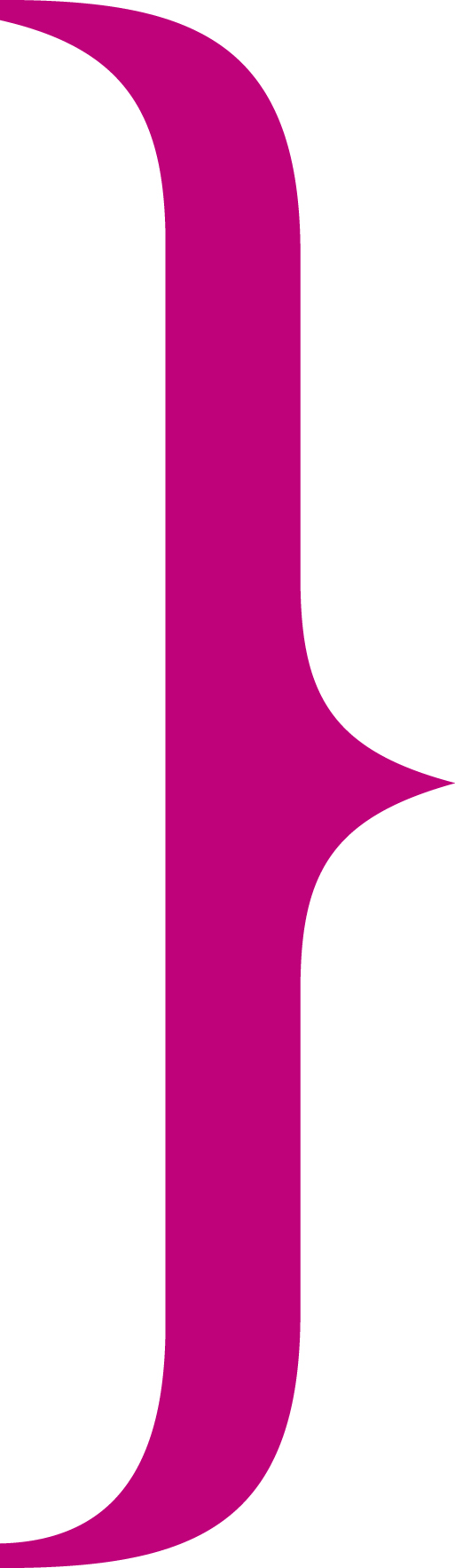 Numbers of signatures required on the form vary between 1 and 6
Average time to process a form between 5 days and 12 weeks
Minimum time to submit form in advance of placement 4 weeks to 6 months
Introducing the EoE Electronic Form
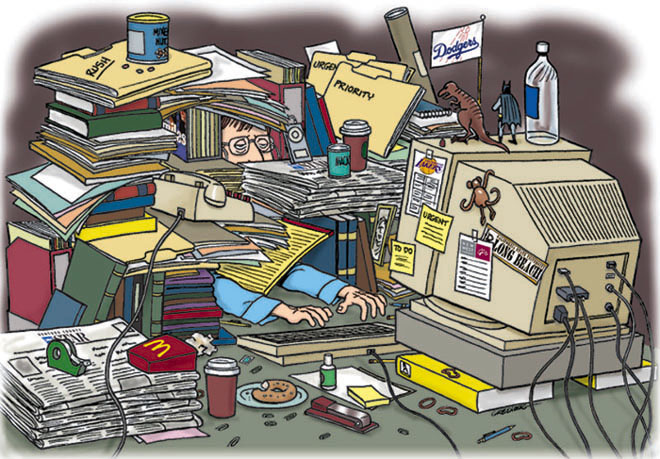 Live electronic form demo...
Next steps
What should be standardised and why?
Payments?
Eligibility form?
Post / Programme form?
Policy?
Guidance?
Full electronic process – TIS and vision for the future
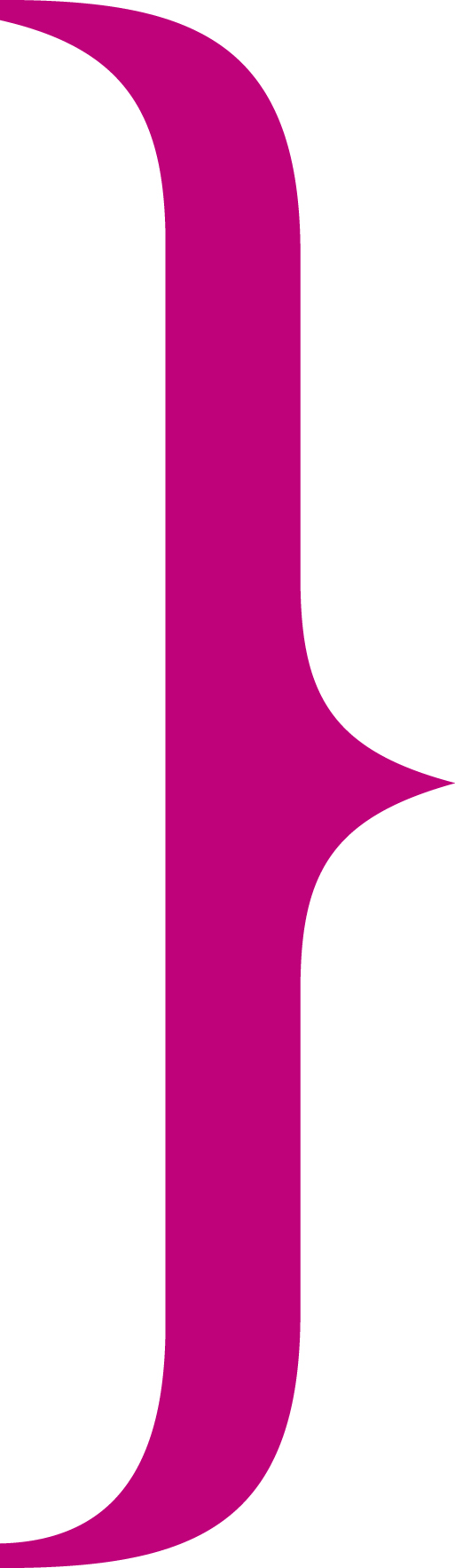 [Speaker Notes: Group work including “throw your troubles away”]
Group work
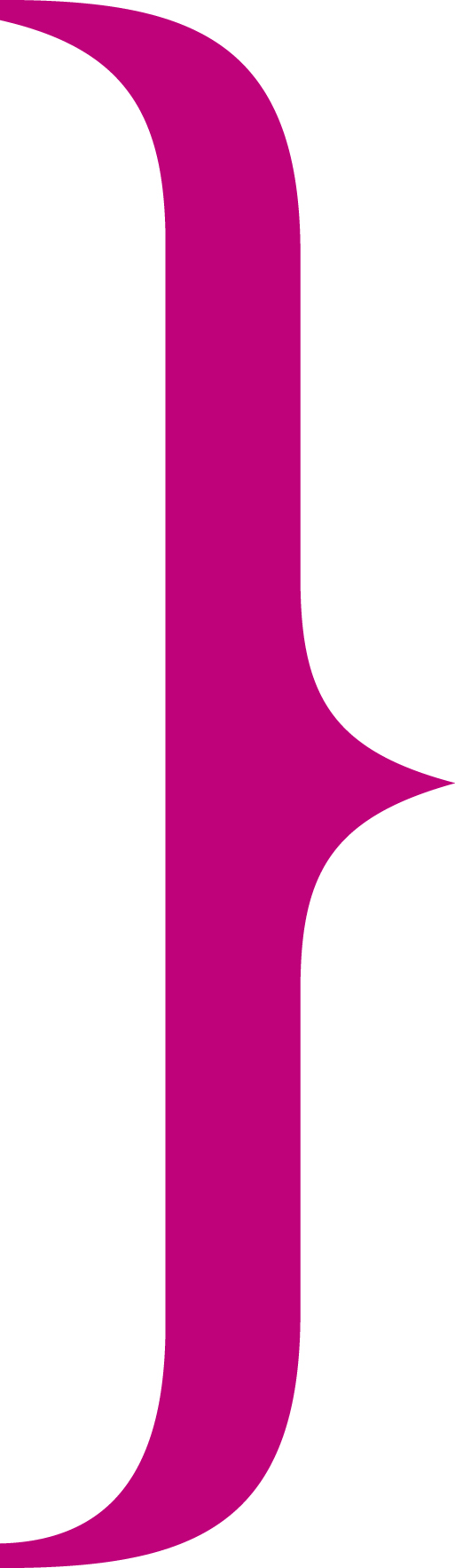 Split in to 4 groups
Answer the two questions on the allocated topic within your group
On flip chart paper write down your responses
Feedback to the group
Throw your troubles away – 5 min
You now have a chance to throw away your problems
Think of a problem or concern about the area you are discussing:-
Jot down your concern on a sticky note and crumple it up.  
Put it in the container on your table
One person picks out a sticky note and throws it to someone else who reads the problem aloud.
Discuss possible solutions or answers and jot down two or three responses to the concern
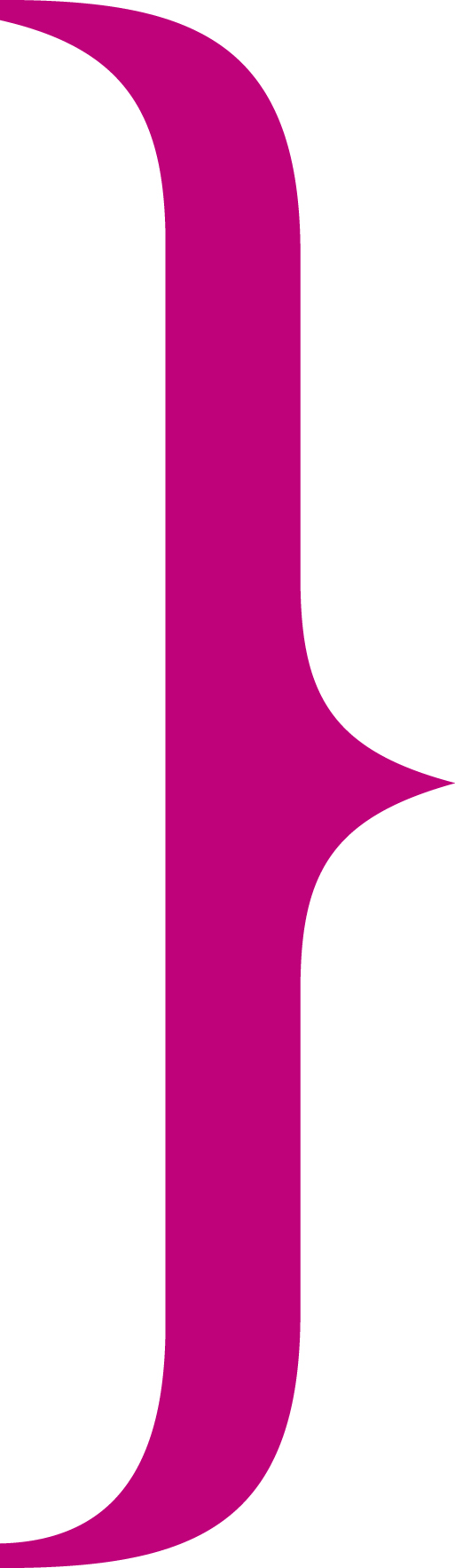 [Speaker Notes: Group work including “throw your troubles away”]
Group work - Payments
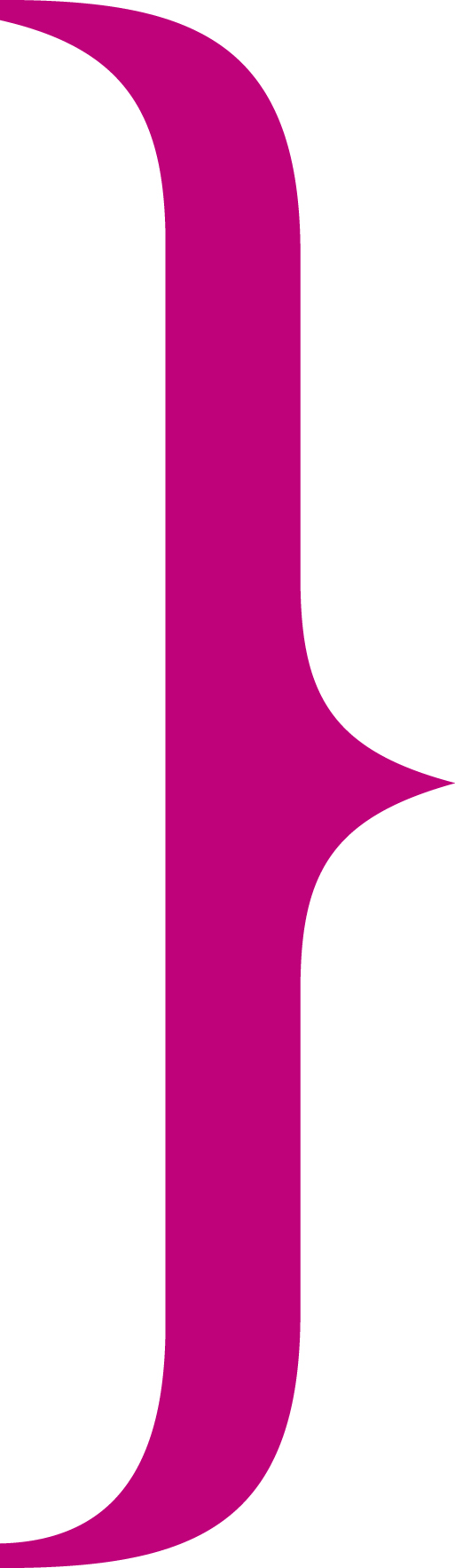 Can all LETB’s agree that LTFT posts will be funded in the same way?  
What is the most agreeable funding model?
What do we need to do to make this happen?
Group work – Eligibility form
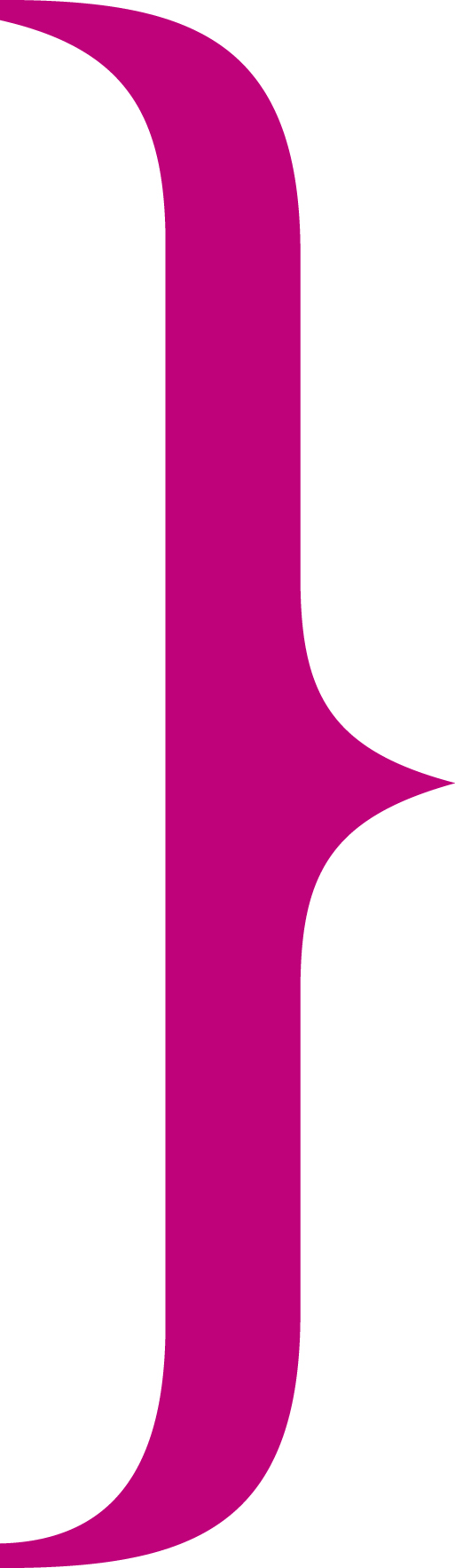 What is the minimum data set required for a national eligibility form and why?
Who needs to sign the form and why?
Group work – Post form
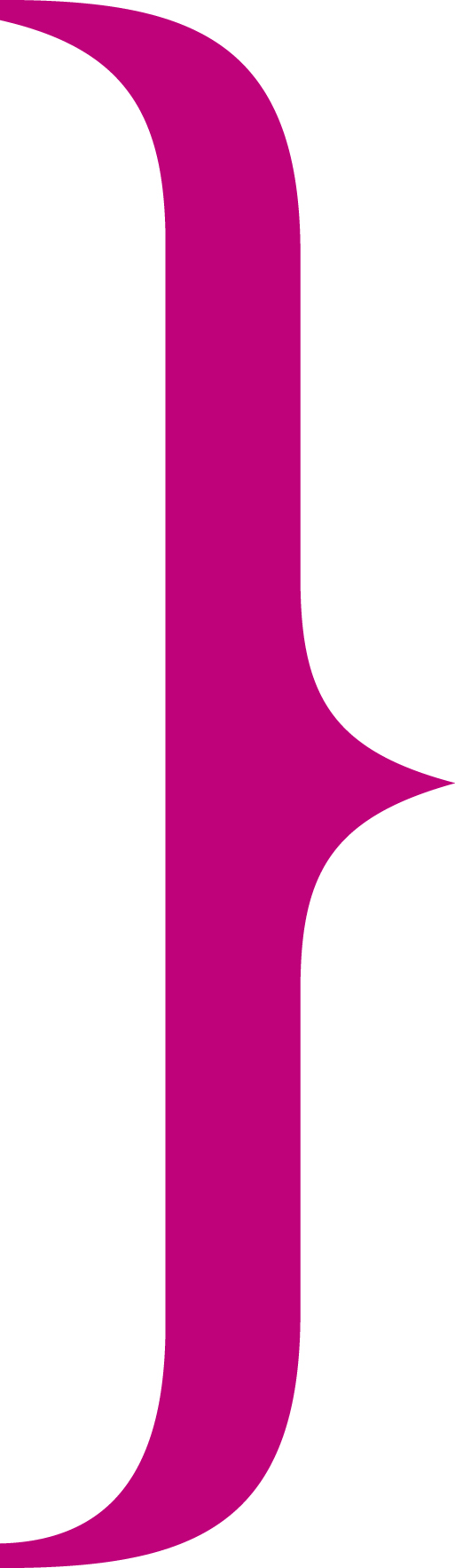 What fields must be contained in a national post / programme form and why?
Who needs to sign the form and why?
Policy and guidance
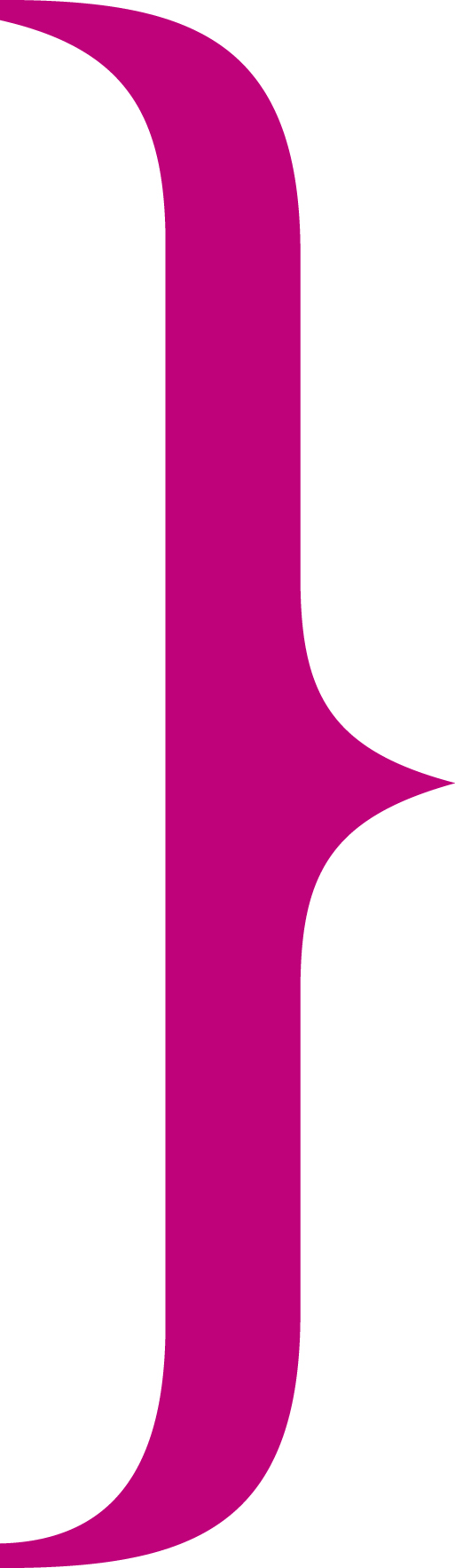 Guidance is detailed in the Gold Guide, do we therefore need further national guidance?
Each LETB policy is similar, for continuity and fairness should one national policy be written and adopted?  If not what are the reasons for this?